GIFTS
Magi
OF 
THE
Matthew 2:1-12
Matthew 2:1-12
New Living Translation
Jesus was born in Bethlehem in Judea, during the reign of King Herod. About that time some wise men from eastern lands arrived in Jerusalem, asking, 2 “Where is the newborn king of the Jews? We saw his star as it rose, and we have come to worship him.” 3 King Herod was deeply disturbed when he heard this, as was everyone in Jerusalem.
Matthew 2:1-12
New Living Translation
4 He called a meeting of the leading priests and teachers of religious law and asked, “Where is the Messiah supposed to be born?”
5 “In Bethlehem in Judea,” they said, “for this is what the prophet wrote: 
6 ‘And you, O Bethlehem in the land of Judah,    are not least among the ruling cities of Judah,for a ruler will come from you    who will be the shepherd for my people Israel.’”
Matthew 2:1-12
New Living Translation
7 Then Herod called for a private meeting with the wise men, and he learned from them the time when the star first appeared. 8 Then he told them, “Go to Bethlehem and search carefully for the child. And when you find him, come back and tell me so that I can go and worship him, too!” 
9 After this interview the wise men went their way. And the star they had seen in the east guided them to Bethlehem.
Matthew 2:1-12
New Living Translation
It went ahead of them and stopped over the place where the child was. 10 When they saw the star, they were filled with joy! 11 They entered the house and saw the child with his mother, Mary, and they bowed down and worshiped him. Then they opened their treasure chests and gave him gifts of gold, frankincense, and myrrh.
Matthew 2:1-12
New Living Translation
12 When it was time to leave, they returned to their own country by another route, for God had warned them in a dream not to return to Herod.
Gold
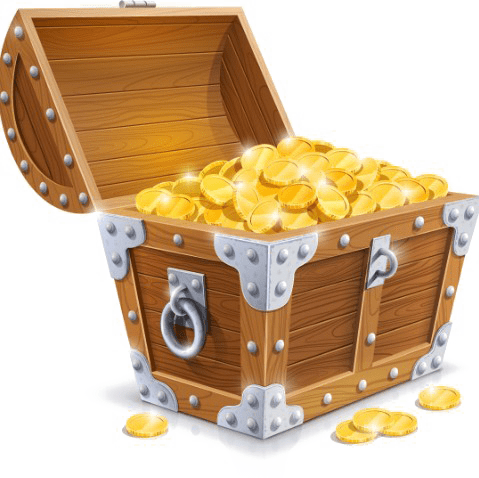 We Three Kings 
(verse 2)

Born a King on Bethlehem's plainGold I bring to crown Him againKing for ever, ceasing neverOver us all to reign
Matthew’s genealogy
1:1-17


Abraham  -  David

David  -  Exile in Babylon

Exile in Babylon  -  Jesus
Matthew 1:17
New Living Translation
All those listed above include fourteen generations from Abraham to David, fourteen from David to the Babylonian exile, and fourteen from the Babylonian exile to the Messiah.
Isaiah 9:6-7
New Living Translation
6 For a child is born to us,    a son is given to us.The government will rest on his shoulders.    And he will be called:Wonderful Counselor, Mighty God,    Everlasting Father, Prince of Peace.
Isaiah 9:6-7
New Living Translation
7 His government and its peace    will never end.He will rule with fairness and justice from the throne of his ancestor David for all eternity.The passionate commitment of the Lord of Heaven’s Armies will make this happen!
Why do we need a king?
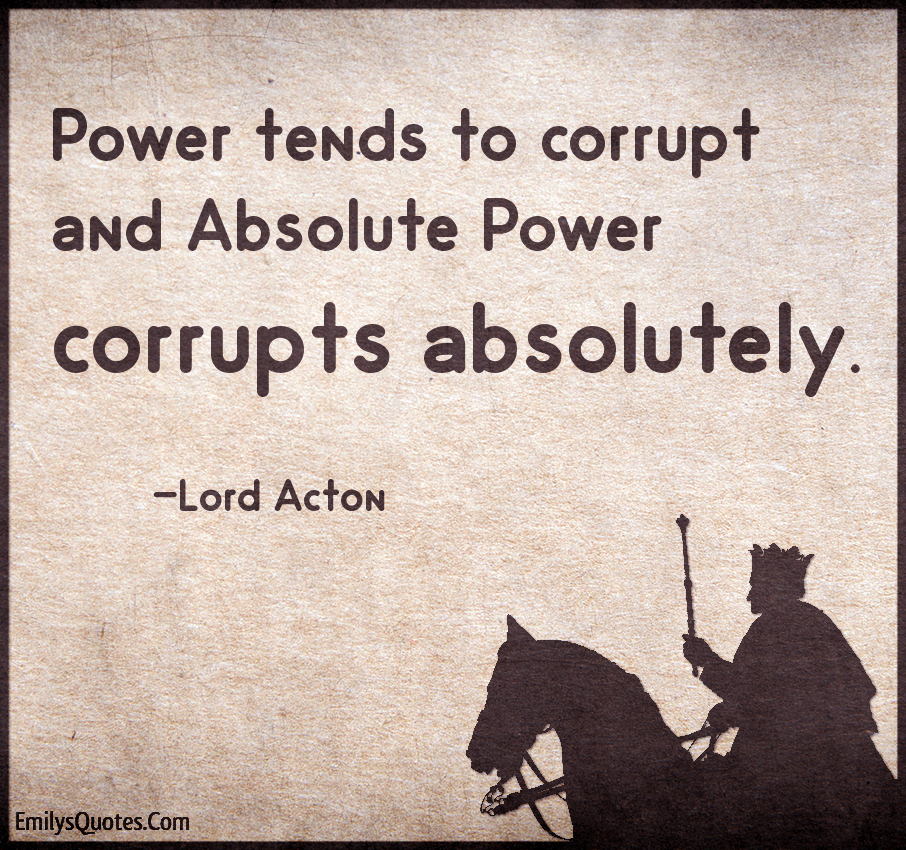 Isaiah 53:6
New Living Translation
All of us, like sheep, have strayed away.    We have left God’s paths to follow our own.Yet the Lord laid on him    the sins of us all.
What kind of king is he?
Characteristics of a king


Wealth
Characteristics of a king


Wealth
Power
john 6:14-15
New Living Translation
14 When the people saw him do this miraculous sign, they exclaimed, “Surely, he is the Prophet we have been expecting!” 15 When Jesus saw that they were ready to force him to be their king, he slipped away into the hills by himself.
Matthew 28:18
New Living Translation
18 Jesus came and told his disciples, “I have been given all authority in heaven and on earth.
Characteristics of a king


Wealth
Power
Subjects
Matthew 20:25-28
New Living Translation
25 But Jesus called them together and said, “You know that the rulers in this world lord it over their people, and officials flaunt their authority over those under them. 26 But among you it will be different. Whoever wants to be a leader among you must be your servant, 27 and whoever wants to be first among you must become your slave.
Matthew 20:25-28
New Living Translation
28 For even the Son of Man came not to be served but to serve others and to give his life as a ransom for many.”
1 John 3:1
New Living Translation
See how very much our Father loves us, for he calls us his children, and that is what we are!